MODULAZIONE delle RISPOSTE RECETTORIALI
RECETTORI e
SISTEMI di TRASDUZIONE
Ruolo chiave nei processi di omeostasi cellulare
Fine controllo sia quantitativo che qualitativo
della loro attività
Condizioni di alterato controllo delle risposte recettoriali:
- Miastenia Grave (↓ nAChR sulla giunzione neuromuscolare)
- Diabete insulina-resistente (↓ rec. x l’insulina)
Insuff cardiaca o infarto   prolungata SN simpatico  < capacità dei rec β-adrenergici di trasdurre il segnale
 Ipersensibilità da denervazione della fibra muscolare => ↑ nAChR (es. tossina botulinica) 
- Abuso di nicotina (sensitizzazione: up-regulation nAChR)
- Tolleranza farmacologica (es: broncodilatatori  ↓ β2)
DESENSITIZZAZIONE
Riduzione delle risposte recettoriali 
dovuta a trattamento prolungato con agonisti
Desensitizzazione omologa: riguarda il recettore di superficie attivato dall’agonista

Desensitizzazione eterologa: l’attivazione prolungata di un sistema recettoriale induce desensitizzazione di altri recettori che utilizzano la stessa via di trasduzione del segnale o gli stessi effettori (es. GPCRs)



Meccanismi di desensitizzazione:
 < n° recettori (< Bmax) = down-regulation
 < affinità (> Kd)
 incapacità di trasdurre il segnale
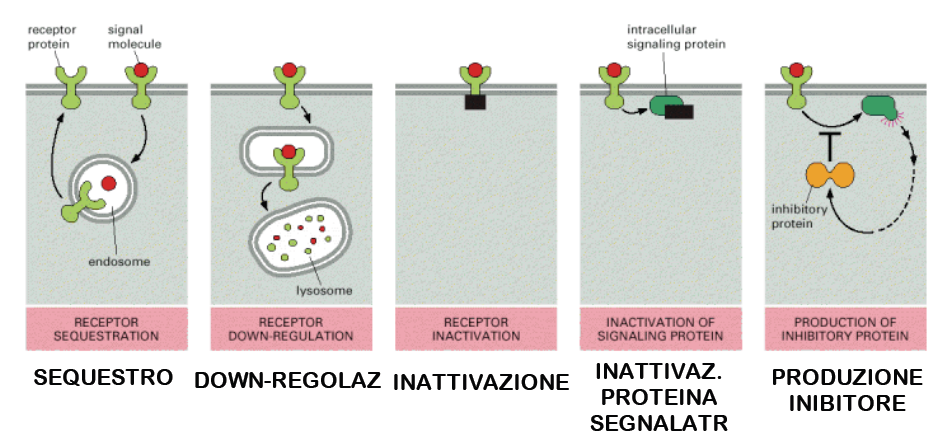 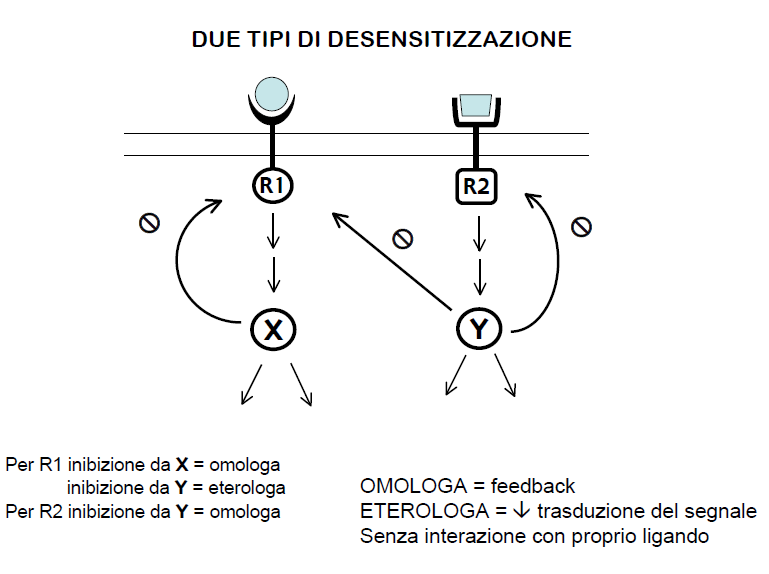 Desensitizzazione dei recettori-canale
L’applicazione di agonisti produce due rapidi cambiamenti nella macromolecola recettoriale:

1) R → A: Legame dell’agonista  transizione conformazionale  apertura del canale (in ~1 msec)

2) A → D: Transizione del rec nello stato desensitizzato → il canale rimane chiuso nonostante l’affinità x l’agonista ↑ notevolmente
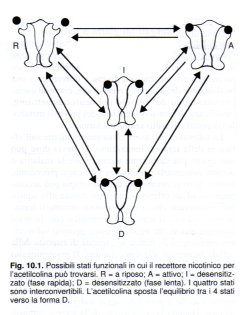 La desensitizzazione equivale ad una riduzione della capacità di andare incontro al cambio conformazionale necessario per produrre l’apertura del canale.

Variazioni di affinità e numero di recettori hanno < rilevanza nella genesi della desensitizzazione
Meccanismi di desensitizzazione del recettore nicotinico muscolare
Il recettore può esistere in 4 stati (R:a riposo, A:attivo, I:inattivo e D:desensitizzato) in equilibrio fra loro (transizione allosterica: la transizione attraverso i 4 stati avviene spontaneamente)


La desensitizzazione è rapida e descritta da 2 componenti:

I: rapida (KT~2/sec = inattivazione del 50% dei rec in poche centinaia di msec)

D: lenta (KT~0.01/sec = inattivazione del 50% dei rec in ~ 1 min)


Ach + R → spostamento dell’equilibrio da R agli altri stati → l’Ach stabilizza il rec verso lo stato D (canale chiuso)


In alcuni recettori nicotinici neuronali:
Alta sensibilità alla desensitizzazione  l’esposizione cronica alla nicotina porta a depressione persistente della trasmissione sinaptica  Up-regulation!
Fattori che influenzano lo stato di desensitizzazione del nAChR muscolare
Fosforilazione (PKA, PKC): 
  Favorisce la formazione dello stato D
 N.B.: in condizioni di alta frequenza di stimolazione ( tetanica), i terminali della giunzione neuromuscolare rilasciano CGRP (Calcitonin Gene Related Peptide) → ↑ cAMP nella fibra muscolare → < responsività della fibra muscolare  < rischio di danni muscolari

 (La P-azione di siti consenso specifici da parte di PKA mantiene il rec GABAA più a lungo nello stato inattivo. La defosforilazione di tali siti da parte della calcineurina o la P-azione di altri siti da parte di PKC accelerano la desensitizzazione)
Potenziale transmembranario: 
  - l’iperpolarizzazione accelera la desensitizzazione
  - la depolarizzazione rallenta la desensitizzazione

Modulazione allosterica:
  Gli anestetici locali accelerano la velocità di desensitizzazione
  L’ACh si lega a siti allosterici bloccando il rec nello stato inattivo (inibizione isosterica) → scompare con la depolarizzazione
I curari depolarizzanti (es: succinilcolina) resistenti alle AChE provocano fascicolazioni seguite rapidamente da rilassamento (completo nel giro di 2 min)

Nell’intossicazione acuta da anticolinesterasici, l’eccesso di ACh provoca paralisi muscolare dovuta a depressione della trasmissione sinaptica
Desensitizzazione dei GPCRs
La desensitizzazione del recettore β-adrenergico avviene attraverso tre meccanismi dipendenti da fosforilazione:
< affinità x l’agonista
< capacità di attivare prot G (> degradazione o < sintesi prot G)
< n° di recettori
βARK (β-Adrenergic Receptor Kinase): 
Appartiene alla famiglia delle chinasi dei rec accoppiati a prot G (GRK): capaci di fosforilare esclusivamente il recettore occupato dall’agonista.
Localizzato nel citoplasma, viene traslocato alla membrana a seguito di attivazione del recettore  interazione con complessi β di prot Gs.
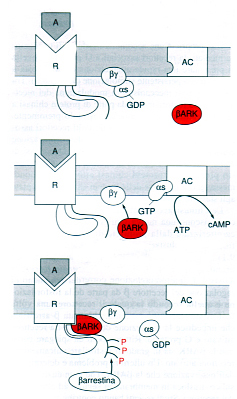 R

Traslocazione di βARK dal citoplasma alla membrana

P-azione Ser e Thr sul C-term

Legame della βarrestina al rec

Blocco dell’interazione con prot G
(desensitizzazione omologa)
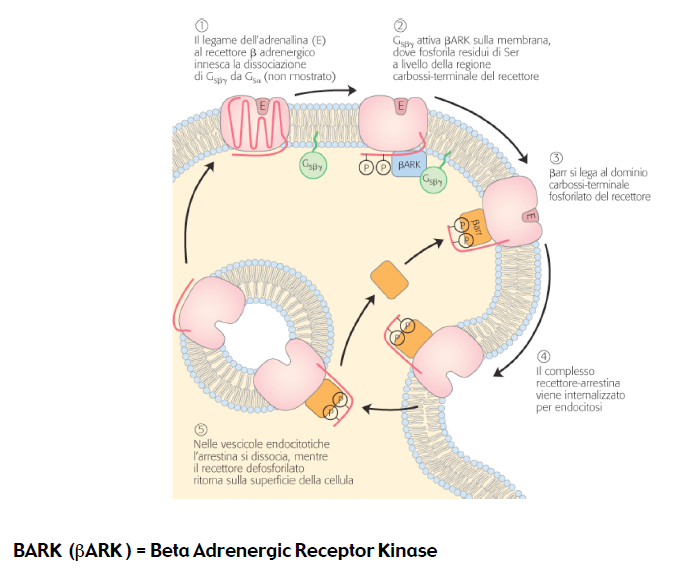 Membrana (ricircolo)
R-βArr → endosoma
Lisosoma (degradazione)
Desensitizzazione eterologa del recettore β adrenergico:
Attivazione di altri recettori  ↑ cAMP   PKA  Fosforilazione del recettore ~ GRK, ma con  effetti cineticamente + lenti

N.B.: la desensitizzazione del rec muscarinico cardiaco avviene esclusivamente ad opera di GRK, ma non PKA
Down regulation:

RAPIDA: rimozione del rec dalla membrana
La P-azione e l’interazione con la βArr promuovono l’endocitosi mediata da clatrina del β-R negli endosomi (→ ricircolo o lisosomi)

TARDIVA: distruzione lisosomale e/o ↓ sintesi del rec.
- Dal compartimento endosomale il rec viene trasferito ai lisosomi e degradato. Tale processo (fisiologico) ↑↑ a seguito di esposizione cronica ad agonisti recettoriali.
- La < sintesi del recettore si accompagna a < livelli di mRNA (dovuta alla modulazione dell’attività di promotori che contengono cAMP responsive elements)
UP REGULATION
Corrisponde ad un aumento del numero di recettori sulla superficie cellulare

Meno diffusa rispetto alla desensitizzazione

Importante nelle cellule nervose e nel tessuto muscolare

Nel muscolo striato: dopo denervazione  mancato ↑ [Ca2+]i  no  chinasi Ca-CaM-dipendenti  ↓ inibizione dell’espressione genica di alcune subunità recettoriali  ↑ n° nAChR nelle zone extragiunzionali
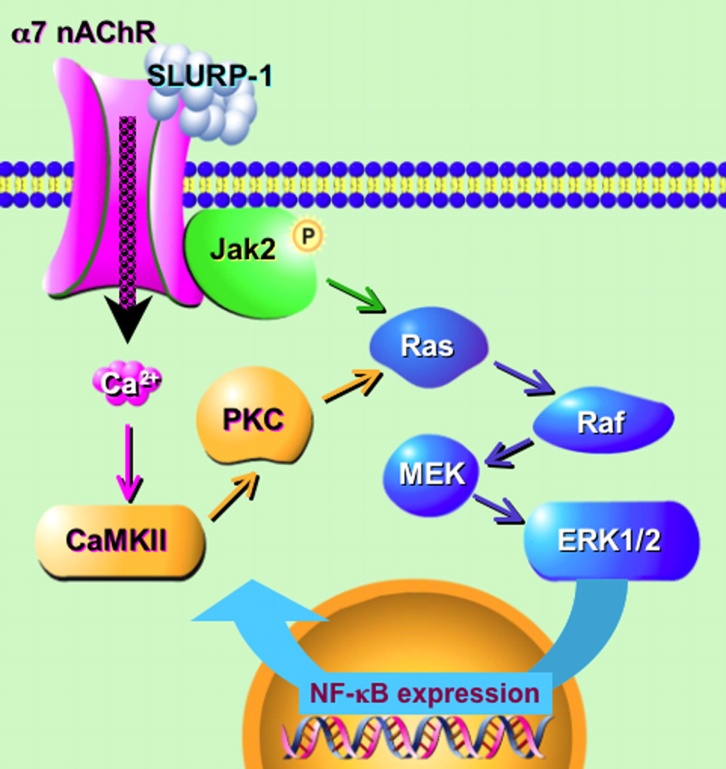 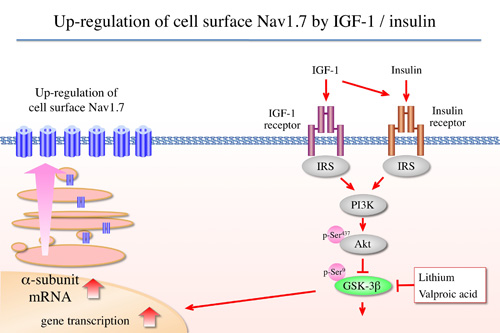 TOLLERANZA (o abitudine): 
Diminuzione della risposta farmacologica ad una determinata dose di farmaco (a seguito di somministrazioni ripetute)

TACHIFILASSI: 
Tolleranza che si instaura rapidamente (dopo poche somministrazioni di farmaco. Es: nitriti, amine simpaticomimetiche)

BRADIFILASSI: 
Tolleranza che si instaura lentamente (dopo numerose somministrazioni di farmaco)

FARMACODIPENDENZA: 
La condizione che porta alla ricerca e alla somministrazione compulsa di un farmaco, con alterazioni del comportamento se questo è necessario per assicurarsene la fornitura. L’uso continua nonostante la presenza di effetti psicologici o fisici avversi prodotti dal farmaco.
 Dipendenza psichica: desiderio incoercibile di assumere la sostanza
 Dipendenza fisica: comparsa di una crisi di astinenza dopo sospensione
                                    dell’assunzione della sostanza
Tolleranza